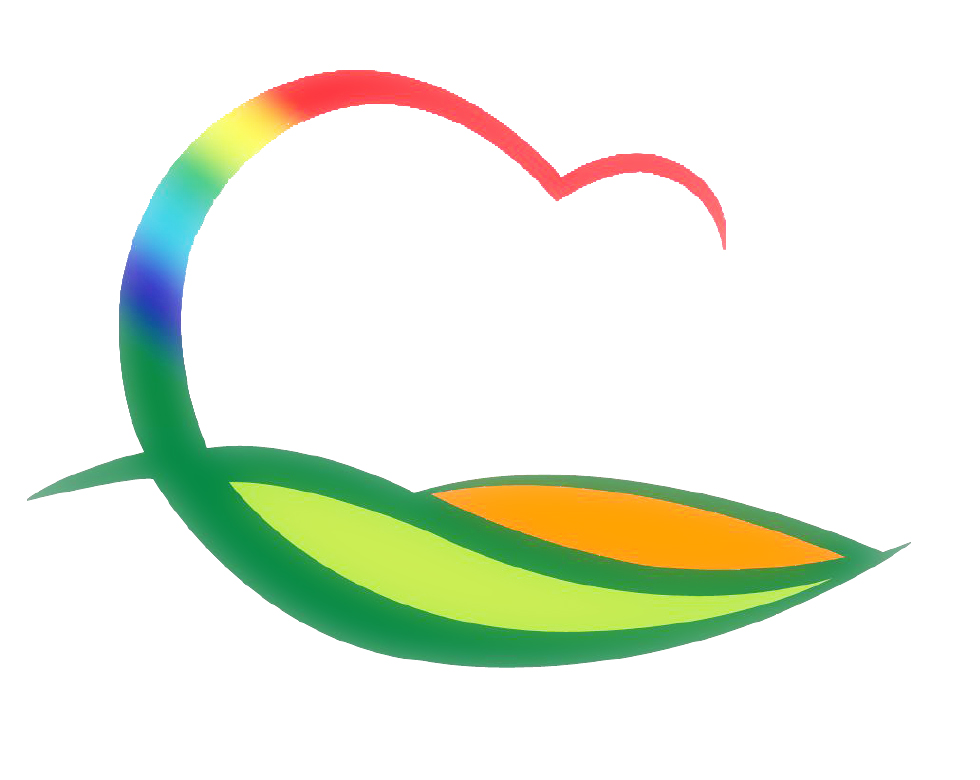 가 족 행 복 과
4-1. 코로나19 집단감염방지 결혼식장 특별점검
7. 29.(수) / 1개소(아모르아트웨딩홀) / 여성정책팀장외 1
출입자 명부 비치여부 및 거리두기 지침이행 여부 점검 등
4-2. 2020년 영동군 건강가정‧다문화가족지원센터 현장점검
7. 28.(화) ~ 7. 31.(금) / 여성정책팀장외 1
직원복무상황 및 사업운영 현황 전반 등
4-3. 제25회 사랑의 점심나누기 모금형태 변경에 따른 면담
7. 27.(월) 14:00 / 군수님실 / 신재권(월드비전 충북지역본부장) 외 3
코로나로 인한 비대면 중심 모금방법 논의
4-4. 2020년 하절기 다중이용시설 합동점검
7. 27. (월)~ 7. 28.(화) / 피서지주변 조리판매업소 20개(보은10,진천10)
점검반 : 3인 1조(영동군 1, 옥천군 1, 소비자식품위생감시원 1)
부적합 원료사용, 위생관리 등 점검 및 위반시 조치